Wellness & Health Cluster
Prepared by
Dr.Amal Al Jowder
Founder and chief of AAA Consultancy
Senior Health Promotion Expert 
UNIDO- Bahrain
7.10.2018
Contents
1st Part Health awareness
2nd Part health and wellness initiative
Basic
Health 
Definitions
What is health?Activity No 2
With your own words write down the answers of these questions :
What does being  healthy mean 2 you ? 
How does it feel ? What are you able to do?
How do you know when are u healthy ?
Feedback from audiences
Definition of Health
Health is  a state of complete physical, mental and social well-being and not merely the absence of disease or infirmity” WHO 1948
What do you think about this definition
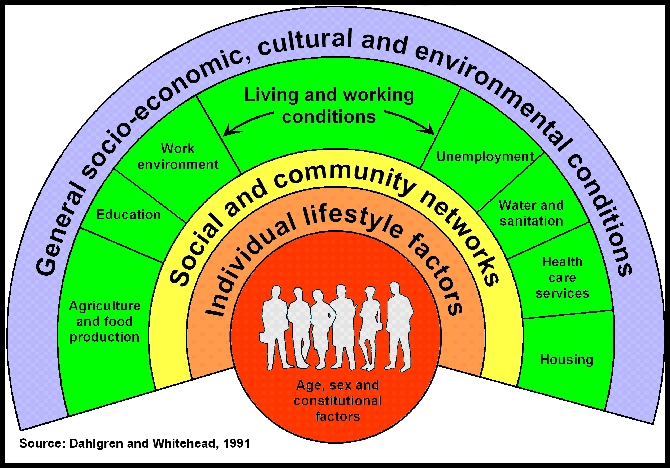 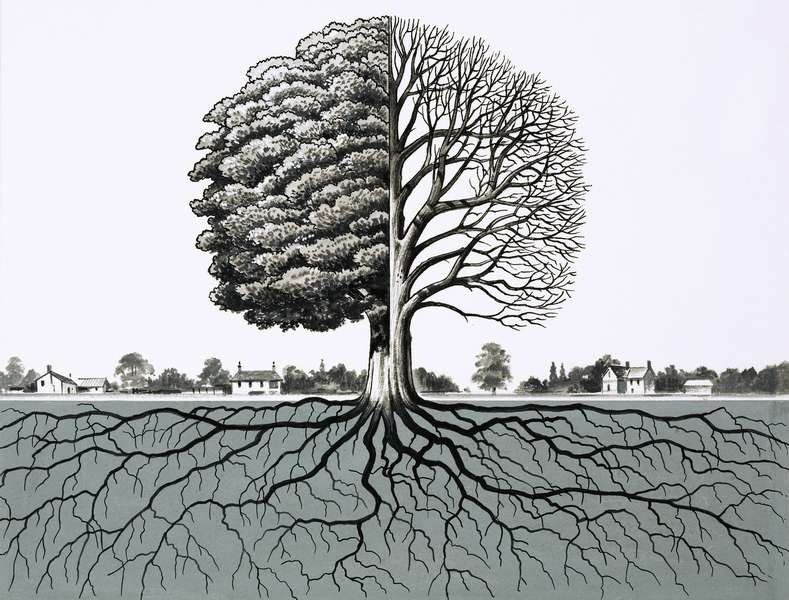 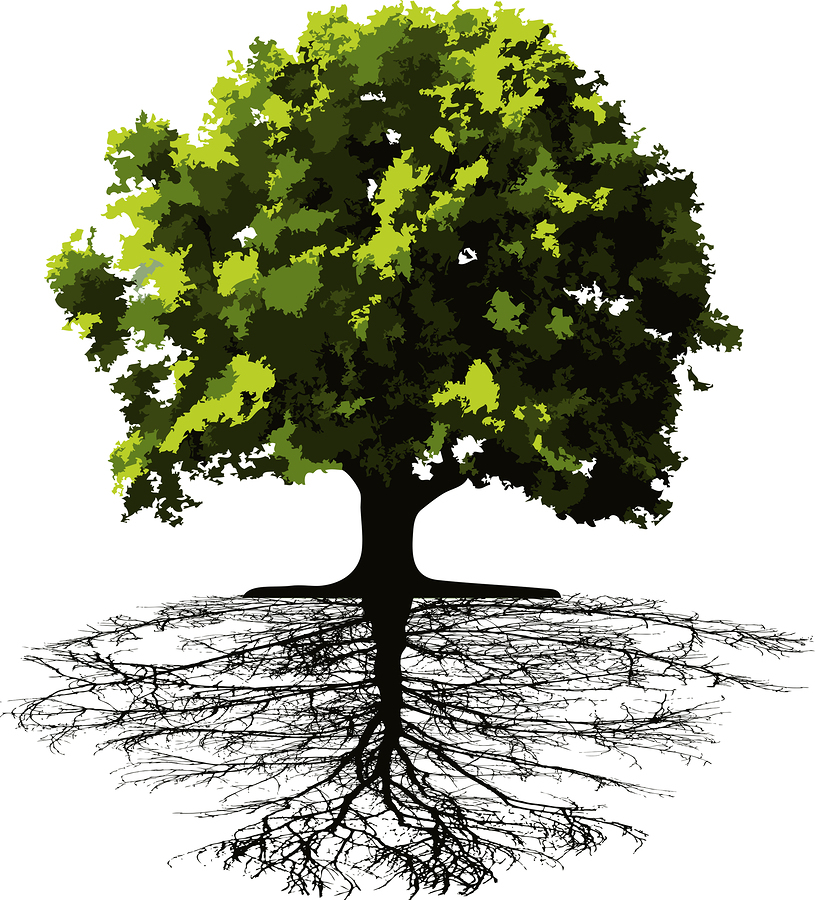 Quality of life
Disease and complication
(Reactive)
(Proactive)
Healthy behavior
Un healthy behaviors
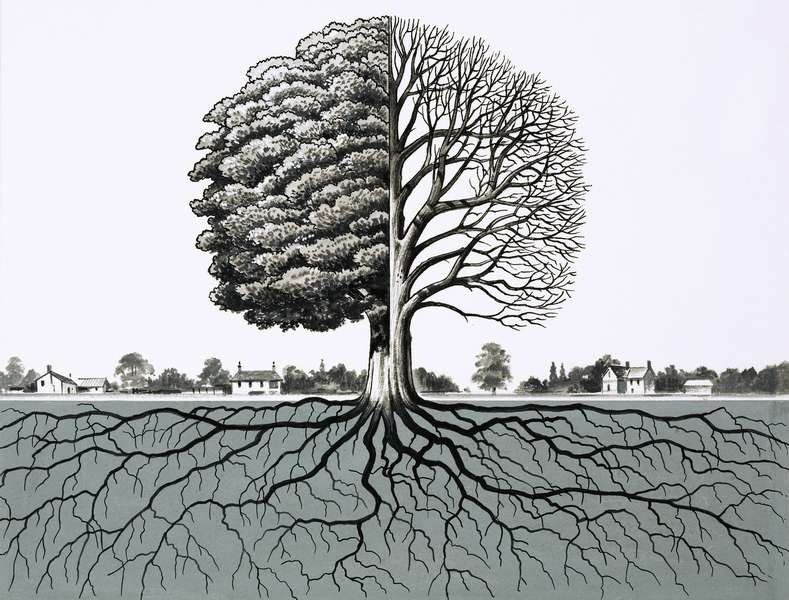 Peace and security
Healthy Housing
Un healthy Housing
Good income
Poverty
Safe Environment
Pollution
Ignorance
(Creative)
Education
Insecurity
Unemployment
اEmployment
Dr.Amal Al Jowder Model
Today definition of Health
Health is a dynamic rather than abstract state .
Health is a resource for everyday life , not an objective of living 
The spiritual dimension of health is increasingly 
recognized
So with such  comprehensive definition you  may agree with me that :
Health = Quality of life
Components of Health
Physical health
Mental health
Social health
Spiritual health
Each component  can be defined as an essential part of overall health of an individual
Factors affecting healthActivity No 3
In your opinions what could affect your health?
Feed back from audience
Factors affecting health
Quality of medical care is only 10%. 
Heredity accounts for 18% 
Environment is 19%.
Factors affecting health
Everyday lifestyle choices are 53%.
 The decisions people make about their life and habits are the largest factor in determining their state of  health & wellness.
 
The U.S. Centers for Disease Control and Prevention report
Wellness
National Wellness Institute defines wellness as an active process through which people became aware of , and make choices towards a more successful existence
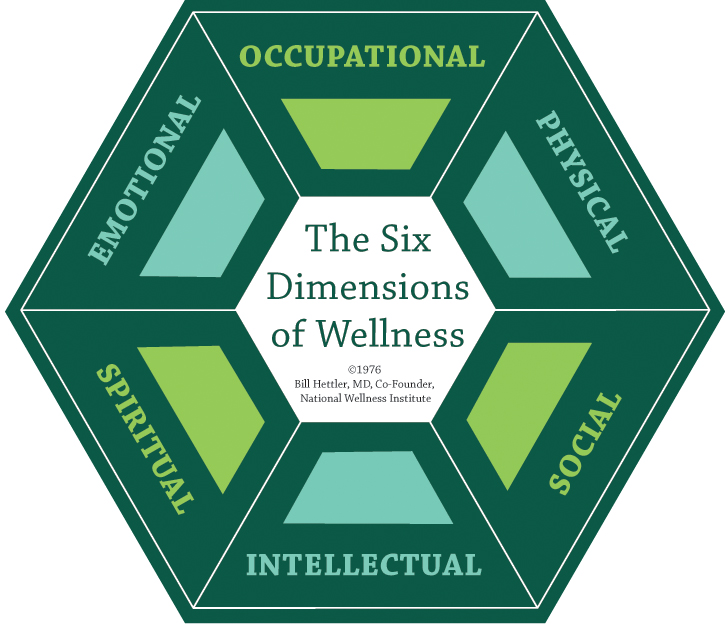 Wellness
Health promotion
Health promotion is the process of enabling people to increase control over, and to improve their  health
In simple word : making  health easier choice  


  Ottawa charter on health promotion 1986
ACTION AREA ACCORDING TO OTTAWA CHARTER
1.Build Healthy Public Policy.
2.Create Supportive Environments.
3.Strengthen Community Actions.
4.Develop Personal Skills.
5.Re-orient Health Services.
Who is in charge of your healthActivity No 4
Whom do you think they are in charge of your health ?
Feed back
In charge of Health
Individuals
Families
Government
Academic instutions
 NGOs
Private sectors 
International organizations
Thanks for your attention
Comment and Questions are welcomed
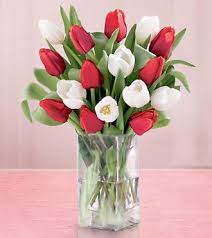 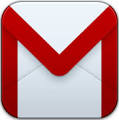 amal@aaa-bh.com
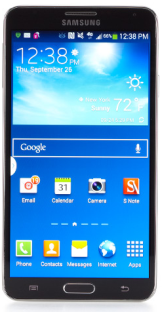 00973-32322601
00973-39455060
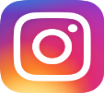 3abahrain3